Rehabiliteringstilbud for benamputerte ved ESR
1. Bakgrunn og beskrivelse
2. Innkomst
4. Tiltak
3. Kartlegging
4. Tiltak
- Monofaglig tiltak
Tverrfaglig tiltak
5. Utreise/Oppfølging
6. Pasientinfo/pårørendearbeid
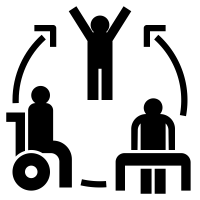 Monofaglig tiltak
Kompresjonsbehandling
Gjenværende fot
Hjemmebesøk
Rehabiliteringsplan
Samarbeid med ortopediingeniører
Behandlingsansvarlig lege: Reinhild Lange
Kontaktperson/EK-ansvarlig: Inger Lise Sørensen
Sist revidert: 21.11.2019
Pårørende
Til forsiden →
Rehabiliteringstilbud for benamputerte ved ESR
1. Bakgrunn og beskrivelse
2. Innkomst
4. Tiltak
3. Kartlegging
4. Tiltak
- Monofaglig tiltak
Tverrfaglig tiltak
5. Utreise/Oppfølging
6. Pasientinfo/pårørendearbeid
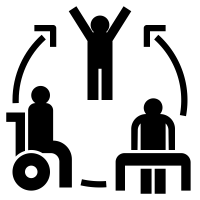 Monofaglig tiltak
Ergoterapi
Fysioterapi
Lege
Sykepleietjenesten
Behandlingsansvarlig lege: Reinhild Lange
Kontaktperson/EK-ansvarlig: Inger Lise Sørensen
Sist revidert: 21.11.2019
Til forsiden →